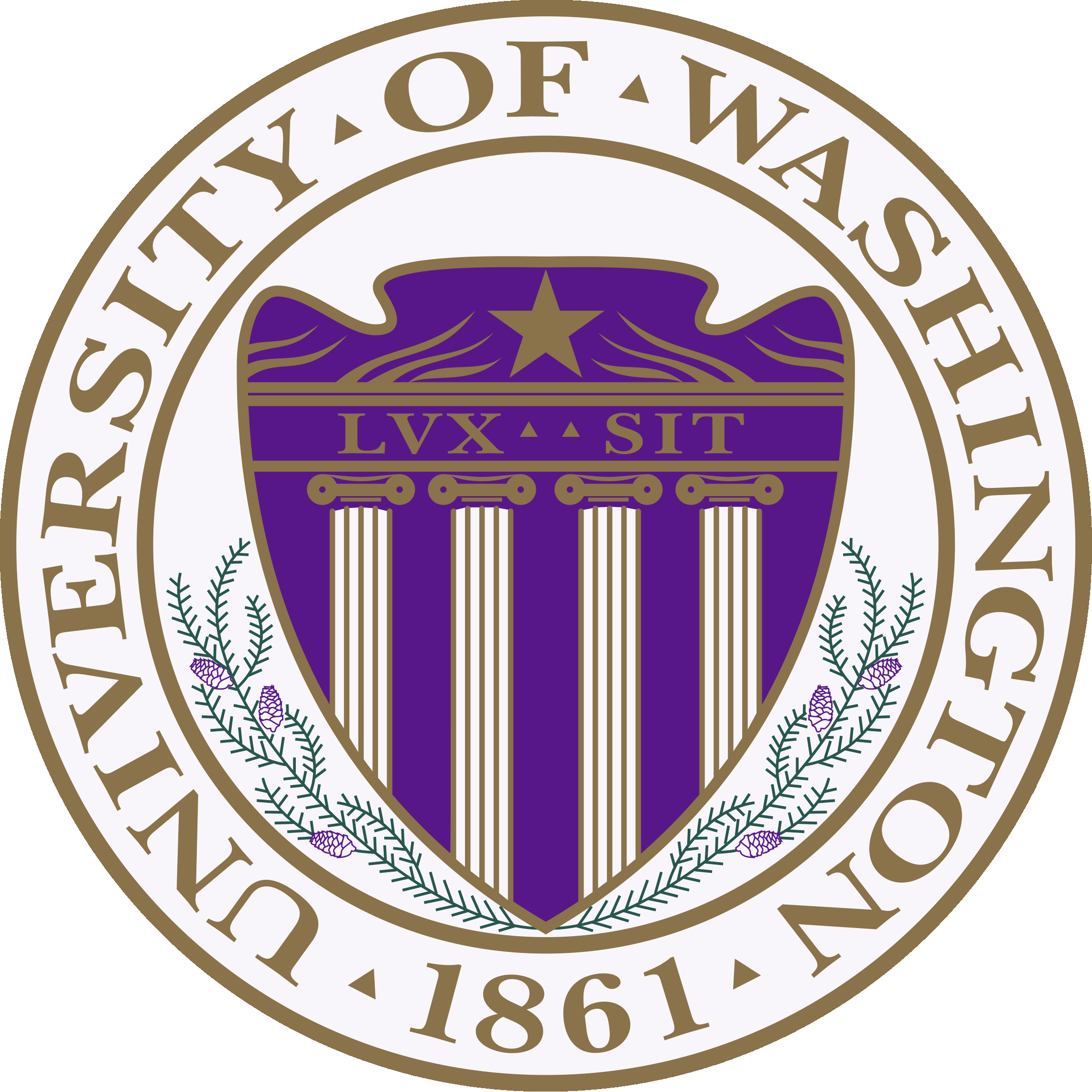 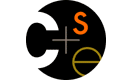 CSE341: Programming LanguagesLecture 17Structs, Implementing Languages, Implementing Higher-Order Functions
Dan Grossman
Fall 2011
Review
Given pairs and dynamic typing, you can code up “one-of types” by using first list-element like a constructor name:




But much better and more convenient is Racket’s structs
Makes a new dynamic type (pair? answers false)
Provides constructor, predicate, accessors
(define (const i)   (list 'const i))
(define (add e1 e2) (list 'add e1 e2))
(define (negate e)  (list 'negate e))
(struct const (i)   #:transparent)
(struct add (e1 e2) #:transparent)
(struct negate (e)  #:transparent)
Fall 2011
CSE341: Programming Languages
2
Defines trees
Either lists or structs (we’ll use structs) can then let us build trees to represent compound data such as expressions





Since Racket is dynamically typed, the idea that a set of constructors are variants for “an expression datatype” is in our heads / comments 
Skipping: Racket’s contracts have such notions
(add (const 4)
     (negate (add (const 1)
                  (negate (const 7)))))
Fall 2011
CSE341: Programming Languages
3
ML’s view of Racket’s “type system”
One way to describe Racket is that it has “one big datatype”
All values have this same one type

Constructors are applied implicitly (values are tagged)
42 is implicitly “int constructor with 42”

Primitives implicitly check tags and extract data, raising errors for wrong constructors
+ is implicitly “check for int constructors and extract data”
[Actually Racket has a numeric tower that + works on]

Built-in: numbers, strings, booleans, pairs, symbols, procedures, etc.
Each struct creates a new constructor, a feature many dynamic languages do not have
(struct …) can be neither a function nor a macro
inttag
42
Fall 2011
CSE341: Programming Languages
4
Implementing PLs
Most of the course is learning fundamental concepts for using PLs
Syntax vs. semantics vs. idioms
Powerful constructs like pattern-matching, closures, dynamically typed pairs, macros, …

An educated computer scientist should also know some things about implementing PLs
Implementing something requires fully understanding its semantics
Things like closures and objects are not “magic”
Many programming tasks are like implementing PLs
Example: rendering a document (“program” is the [structured] document and “pixels” is the output)
Fall 2011
CSE341: Programming Languages
5
Ways to implement a language
Two fundamental ways to implement a PL A

Write an interpreter in another language B
Better names: evaluator, executor
Take a program in A and produce an answer (in A)

Write a compiler in another language B to a third language C
Better name: translator
Translation must preserve meaning (equivalence)

We call B the metalanguage; crucial to keep A and B straight

Very first language needed a hardware implementation
Fall 2011
CSE341: Programming Languages
6
Reality more complicated
Evaluation (interpreter) and translation (compiler) are your options
But in modern practice have both and multiple layers

A plausible example:
Java compiler to bytecode intermediate language
Have an interpreter for bytecode (itself in binary), but compile frequent functions to binary at run-time
The chip is itself an interpreter for binary
Well, except these days the x86 has a translator in hardware to more primitive micro-operations that it then executes

Racket uses a similar mix
Fall 2011
CSE341: Programming Languages
7
Sermon
Interpreter versus compiler versus combinations is about a particular language implementation, not the language definition

So clearly there is no such thing as a “compiled language” or an “interpreted language”
Programs cannot “see” how the implementation works

Unfortunately, you hear these phrases all the time
“C is faster because it’s compiled and LISP is interpreted”
Nonsense: I can write a C interpreter or a LISP compiler, regardless of what most implementations happen to do
Please politely correct your managers, friends, and other professors 
Fall 2011
CSE341: Programming Languages
8
Okay, they do have one point
In a traditional implementation via compiler, you do not need the language implementation to run the program
Only to compile it
So you can just “ship the binary”

But Racket, Scheme, LISP, Javascript, Ruby, … have eval
At run-time create some data (in Racket a list, in Javascript a string) and treat it as a program
Then run that program
Since we don’t know ahead of time what data will be created and therefore what program it will represent, we need a language implementation at run-time to support eval
Could be interpreter, compiler, combination
Fall 2011
CSE341: Programming Languages
9
Digression: eval in Racket
Appropriate idioms for eval are a matter of contention
Often but not always there is a better way
Programs with eval are harder to analyze

We won’t use eval, but no point in leaving it mysterious
It works on nested lists of symbols and other values
(define (make-some-code y) ; just returns a list
  (if y
     (list 'begin (list 'print "hi") (list '+ 4 2))
     (list '+ 5 3)))

(eval (make-some-code #t)) ; prints "hi", result 6
Fall 2011
CSE341: Programming Languages
10
Further digression: quoting
Quoting (quote …) or '(…) is a special form that makes “everything underneath” atoms and lists, not variables and calls
But then calling eval on it looks up symbols as code
So quote and eval are inverses




There is also quasiquoting
Everything underneath is atoms and lists except if unquoted
Languages like Ruby, Python, Perl eval strings and support  putting expressions inside strings, which is quasiquoting

We won’t use any of this: see The Racket Guide if curious
(list 'begin 
     (list 'print "hi") 
     (list '+ 4 2))
(quote (begin 
         (print "hi") 
         (+ 4 2)))
Fall 2011
CSE341: Programming Languages
11
Back to implementing a language
Possible 
Errors /
warnings
"(fn x => x + x) 7"
Parsing
Call
Function
Negate
Constant
x
+
Possible 
Errors /
warnings
4
Var
Var
x
x
Static checking
(what checked
  depends on PL)
Rest of 
implementation
Fall 2011
CSE341: Programming Languages
12
Skipping those steps
Alternately, we can embed our language inside (data structures) in the metalanguage
Skip parsing: Use constructors instead of just strings
These abstract syntax trees (ASTs) are already ideal structures for passing to an interpreter

We can also, for simplicity, skip static checking
Assume subexpressions are actually subexpressions
Do not worry about (add #f “hi”)
For dynamic errors in the embedded language, interpreter can give an error message
Do worry about (add (fun …) (int 14))
Fall 2011
CSE341: Programming Languages
13
The arith-exp example
This embedding approach is exactly what we did for the PL of arithmetic expressions:









Note: So simple there are no dynamic type errors in the interpreter
(struct const (i)   #:transparent)
(struct add (e1 e2) #:transparent)
(struct negate (e)  #:transparent)
(add (const 4)
     (negate (add (const 1)
                  (negate (const 7)))))
(define (eval-exp e) … )
Fall 2011
CSE341: Programming Languages
14
The interpreter
An interpreter takes programs in the language and produces values (answers) in the language
Typically via recursive helper functions with cases
This example is so simple we don’t need a helper and can assume all recursive results are constants
(define (eval-exp e)
   (cond 
     [(const? e) e]
     [(add? e) 
      (const (+ (const-i (eval-exp (add-e1 e)))
                (const-i (eval-exp (add-e2 e)))))]
     [(negate? e)
      (const (- (const-i (eval-exp (negate-e e)))))]
     [#t (error “eval-exp expected an expression”)]))
Fall 2011
CSE341: Programming Languages
15
“Macros”
Another advantage of the embedding approach is we can use the metalanguage to define helper functions that create programs in our language
They generate the (abstract) syntax
Result can then be put in a larger program or evaluated
This is a lot like a macro, using the metalanguage as our macro system

Example: 
  All this does is create a program that has four constant expressions:
(define (triple x) (add x (add x x)))

(define p (add (const 1) (triple (const 2))))
Fall 2011
CSE341: Programming Languages
16
What’s missing
Two very interesting features missing from our arithmetic-expression language:
Local variables
Higher-order functions with lexical scope

How to support local variables:
Interpreter helper function(s) need to take an environment
As we have said since lecture 1, the environment maps variable names to values
A Racket association list works well enough
Evaluate a variable expression by looking up the name
A let-body is evaluated in a larger environment
Fall 2011
CSE341: Programming Languages
17
Higher-order functions
The “magic”: How is the “right environment” around for lexical scope when functions may return other functions, store them in data structures, etc.?

Lack of magic: The interpreter uses a closure data structure (with two parts) to keep the environment it will need to use later

Evaluate a function expression:
A function is not a value; a closure is a value
Create a closure out of (a) the function and (b) the current environment

Evaluate a function call:
…
Fall 2011
CSE341: Programming Languages
18
Function calls
Evaluate 1st subexpression to a closure with current environment
Evaluate 2nd subexpression to a value with current environment
Evaluate closure’s function’s body in the closure’s environment, extended to map the function’s argument-name to the argument-value
And for recursion, function’s name to the whole closure

This is the same semantics we learned a few weeks ago “coded up”

Given a closure, the code part is only ever evaluated using the environment part (extended), not the environment at the call-site
Fall 2011
CSE341: Programming Languages
19
Is that expensive?
Time to build a closure is tiny: a struct with two fields

Space to store closures might be large if environment is large
But environments are immutable, so natural and correct to have lots of sharing, e.g., of list tails (cf. lecture 3)

Alternative: Homework 5 challenge problem is to, when creating a closure, store a possibly-smaller environment holding only the variables that are free variables in the function body
Free variables: Variables that occur, not counting shadowed uses of the same variable name
A function body would never need anything else from the environment
Fall 2011
CSE341: Programming Languages
20
Free variables examples
(lambda () (+ x y z))

(lambda (x) (+ x y z))

(lambda (x) (if x y z))

(lambda (x) (let ([y 0]) (+ x y z)))

(lambda (x y z) (+ x y z))

(lambda (x) (+ y (let ([y z]) (+ y y))))
Fall 2011
CSE341: Programming Languages
21
Free variables examples
(lambda () (+ x y z))   ; x y z

(lambda (x) (+ x y z))  ; y z

(lambda (x) (if x y z)) ; y z

(lambda (x) (let ([y 0]) (+ x y z))) ; z

(lambda (x y z) (+ x y z)) ; {}

(lambda (x) (+ y (let ([y z]) (+ y y)))) ; y z
Fall 2011
CSE341: Programming Languages
22
Compiling higher-order functions
Key to the interpreter approach: Interpreter helper function takes an environment argument
Recursive calls can use a different environment

Can also compile higher-order functions by having the translation produce “regular” functions (like in C or assembly) that all take an extra explicit argument called “environment”

And compiler replaces all uses of free variables with code that looks up the variable using the environment argument
Can make these fast operations with some tricks

Running program still creates closures and every function call passes the closure’s environment to the closure’s code
Fall 2011
CSE341: Programming Languages
23